Automatic verification and fence inference for relaxed memory models
Martin Vechev
Eran Yahav
Michael Kuperstein
Technion
IBM Research
Technion
(FMCAD’10, PLDI’11)
1
Textbook Example: Peterson’s Algorithm
Process 0:
while(true) {
  store ent0 = true;
  store turn = 1;
  do {
    load e = ent1;
    load t = turn;
  } while(e == true && t == 1);
  //Critical Section here
  store ent0 = false;
}
Process 1:
while(true) {
  store ent1 = true;
  store turn = 0;
  do {
    load e = ent0;
    load t = turn;
  } while(e == true && t == 0);
  //Critical Section here
  store ent1 = false;
}
Specification: mutual exclusion over critical section
2
Beyond Textbooks: Relaxed Memory Models
Process 0:
while(true) {
  store ent0 = true;
  store turn = 1;
  do {
    load e = ent1;
    load t = turn;
  } while(e == true && t == 1);
  //Critical Section here
  store ent0 = false;
}
Process 1:
while(true) {
  store ent1 = true;
  store turn = 0;
  do {
    load e = ent0;
    load t = turn;
  } while(e == true && t == 0);
  //Critical Section here
  store ent1 = false;
}
Re-ordering of operations
Non-atomic stores
Specification: mutual exclusion over critical section
3
Memory Fences
Enforce order… at a cost
Fences are expensive
10s-100s of cycles
collateral damage (e.g., prevent compiler opts)
example: removing a single fence yields 3x speedup in a work-stealing queue

Required fences depend on memory model

Where should I put fences?
4
Where should I put fences?
On the one hand, memory barriers are expensive (100s of cycles, maybe more), and should be used only when necessary.
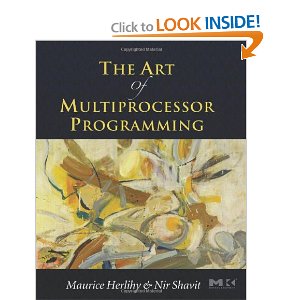 On the other, synchronization bugs can be very difficult to track down, so memory barriers should be used liberally, rather than relying on complex platform-specific guarantees about limits to memory instruction reordering.
– Herlihy and Shavit, The Art of Multiprocessor Programming.
5
May Seem Easy…
Process 0:
while(true) {
  store ent0 = true;
  fence; 
  store turn = 1;
  fence;
  do {
    load e = ent1;
    load t = turn;
  } while(e == true && t == 1);
  //Critical Section here
  store ent0 = false;
}
Process 1:
while(true) {
  store ent1 = true;
  fence;
  store turn = 0;
  fence;
  do {
    load e = ent0;
    load t = turn;
  } while(e == true && t == 0);
  //Critical Section here
  store ent1 = false;
}
Specification: mutual exclusion over critical section
6
Chase-Lev Work-Stealing Queue
1  int take() {
  long b = bottom – 1;
  item_t * q = wsq;
  bottom = b
  long t = top
  if (b < t) {
     bottom = t;
     return EMPTY;
  }
  task = q->ap[b % q->size];
  if (b > t)
     return task
  if (!CAS(&top, t, t+1))
     return EMPTY;
  bottom = t + 1;
  return task;
 }
1  void push(int task) {
  long b = bottom;
  long t = top;
  item_t * q = wsq;
  if (b – t >= q->size – 1) {
      wsq = expand();
      q = wsq;
  }
  q->ap[b % q->size] = task;
  bottom = b + 1;
}
1  int steal() {
  long t = top;
  long b = bottom;
  item_t * q = wsq;
  if (t >= b)
      return EMPTY;
  task = q->ap[t % q->size];
  if (!CAS(&top, t, t+1))
      return ABORT;
  return task;
}
Specification:  no lost items, no phantom items, memory safety
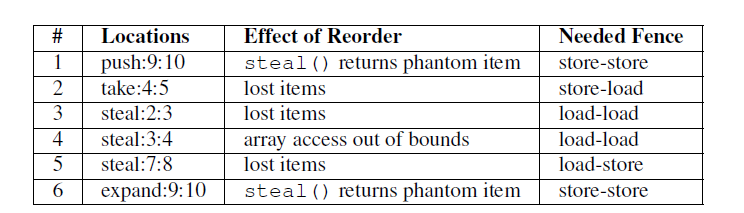 7
[Speaker Notes: Chase-Lev queue]
Fender
Help the programmer place fences
Find optimal fence placement

Ideal setting for synthesis 
Restrict non-determinism s.t. program stays within set of safe executions
8
Goal
Program
P
FENDER
Specification S
Program P’with Fences
MemoryModel 
M
P’ satisfies the specification S under M
9
Naïve Approach: Recipe
Compute reachable states for the program

Compute constraints on execution that guarantee that all “bad states” are avoided

Implement the constraints with fences
Bad News [Atig et. al POPL’10]

Reachability undecidable for RMO

Non-primitive recursive complexity for TSO/PSO
10
…
…
…
…
…
…
Store Buffers
ent0
P0
Main
Memory
ent1
turn
ent0
P1
ent1
turn
11
Unbounded Store Buffers…
Even for very simple patterns
e.g. spin-loops with writes in loop body
flag := true 
while other_flag = true { 
  flag := false 
  //Do something
  flag := true 
}
true
false
true
false
true
false
true
12
What can we do?
Under-approximate
Bound the length of execution buffers [FMCAD’10]
Implies a bound on state space
Bound context switches (Ahmed’s talk from yesterday)
Dynamic synthesis of fences (In progress)

Over-approximate 
Sound abstraction of buffer content [PLDI’11]
13
Abstract Interpretation for RMM
Main Idea: Bounded over-approximation of unbounded buffers

Hierarchy of abstract memory models

Strictly weaker than concrete TSO/PSO
Maintain partial-coherence
14
…
…
…
…
…
…
First Attempt: Set Abstraction
Process 0:
while(true) {
  store ent0 = true;
  fence; 
  store turn = 1;
  fence;
  do {
    load e = ent1;
    load t = turn;
  } while(e == true && t == 1);
  //Critical Section here
  store ent0 = false;
}
Process 1:
while(true) {
  store ent1 = true;
  fence;
  store turn = 0;
  fence;
  do {
    load e = ent0;
    load t = turn;
  } while(e == true && t == 0);
  //Critical Section here
  store ent1 = false;
}
ent0
{ false }
{ }
{ false, true }
P0
{true}
{ }
Main
Memory
ent1
{ }
{ }
turn
{ }
{1}
{ }
{ }
{ }
ent0
P1
ent1
turn
Abstract each store buffer as a set
15
[Speaker Notes: Last thing fence flushes has to be the last value written…]
Second Attempt: record most recent value
Initially X == 0
Process 0

X := 1
Process 1

while (X != 1) { nop } 
X := 2
fence  
e := X
assert e == 2;
flush (1st time)
flush (2nd time)
P0
Main
Memory
{ 1 }
{ }
X = 0
P1
X = 1
{2  }
{ }
{ }
X = 2
16
Abstract Memory Models - Requirements
Intra-process coherence: a process should see the most recent value it wrote

Preserve fence semantics

Partial inter-process coherence: preserve as much order information as feasible (bounded)
Enable strong flushes

Sound
Simple construction!
17
…
…
…
…
…
…
Partial Coherence Abstractions
Fallback for soundness
Allows precise fence semantics

Allows precise loads from buffer
Keeps the analysis precise for “normal” programs
Recent value
Unordered elements
Bounded length k
ent0
P0
Main
Memory
ent1
ent0
P0
turn
Main
Memory
turn
ent0
P1
ent1
ent0
P1
turn
ent1
turn
ent1
18
Intuition
Making unbounded number of writes to a memory location without a flush?
Seems very esoteric
Your program is suspicious
flag := true 
while other_flag = true { 
  flag := false 
  //Do something
  flag := true 
}
19
Adjusted Recipe
Compute (abstract) reachable states for the program using partial-coherence abstraction

Compute constraints on execution that guarantee that all “bad states” are avoided

Implement the constraints with fences
20
Precision/fences tradeoff
Different abstractions lead to different fences
More precise abstraction – potentially fewer fences

In the paper
SC-Recoverability 
PSO as an abstraction of TSO
Partially disjunctive abstraction allows more aggressive merging of buffer, scales better
21
Inference Results
Mostly mutual exclusion primitives
Different variations of the abstraction
22
[Speaker Notes: FD can not handle Lam0, Fas0, Fast1c. 
PD can handle Lam0 and Fast0 partially, and Fast1c fully.]
Limitations…
More relaxed memory models
Need reasonable concrete semantics first

What if the program is infinite-space?
Or simply large
Partial-coherence isn’t enough
We want to also use “standard” abstract interpretation
23
Composing Abstractions
Trivial for value abstractions
Abstract buffers of abstract values

Challenging for more complex abstractions
Heap abstractions
Predicate abstractions
Buffers for “abstract locations” (?)
24
[Speaker Notes: Unclear even with concrete WMM]
Summary
Partial-coherence abstractions
Verification without context bounds 
but possibly with false alarms

Automatic fence inference
Precision affects quality of results

In progress
Combination of abstractions
Scalable (dynamic) fence inference
25
Invited Questions
Do you ever need to use k>1 ?
In your abstraction, do you ever fall into the unordered set?
How far can we expect this to scale?
Why over-approximation for fence inference?
Can you explain how the inference works?
26